Prevenzione ed emersione della violenza contro i minori stranieri


Maria Grazia Foschino Barbaro – Rapporteur gruppo di lavoro FAMI

CISMAI, 
Dedalus Cooperativa Sociale
Dipartimento di Neuroscienze Umane Università di Roma la Sapienza 
Fondazione Città Solidale onlus
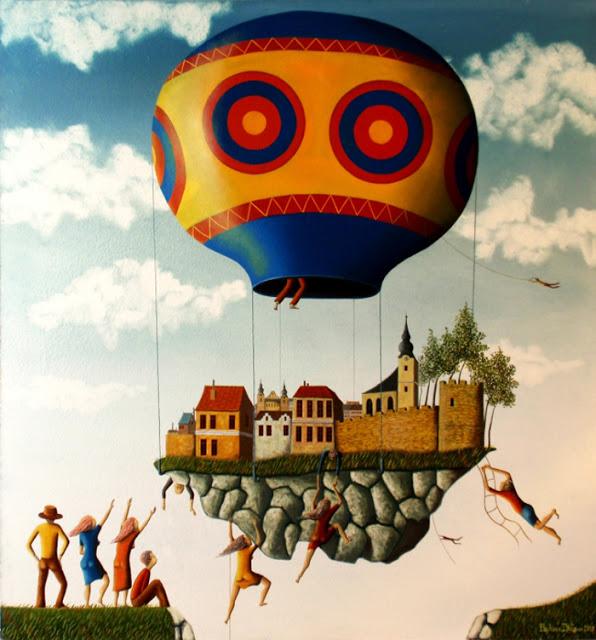 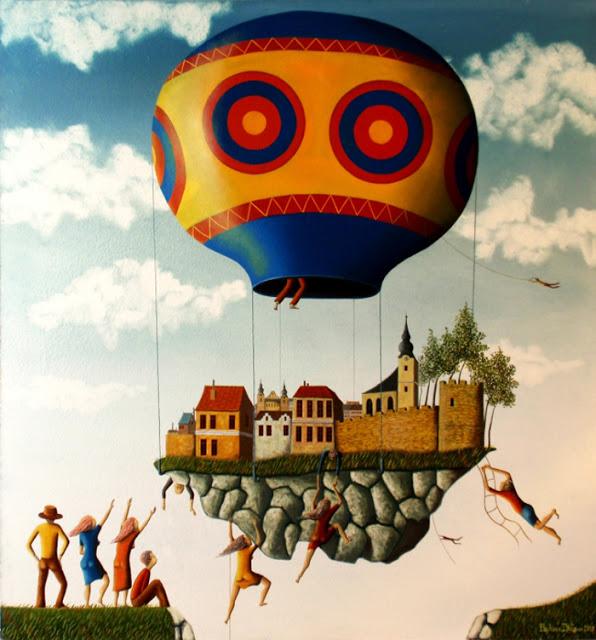 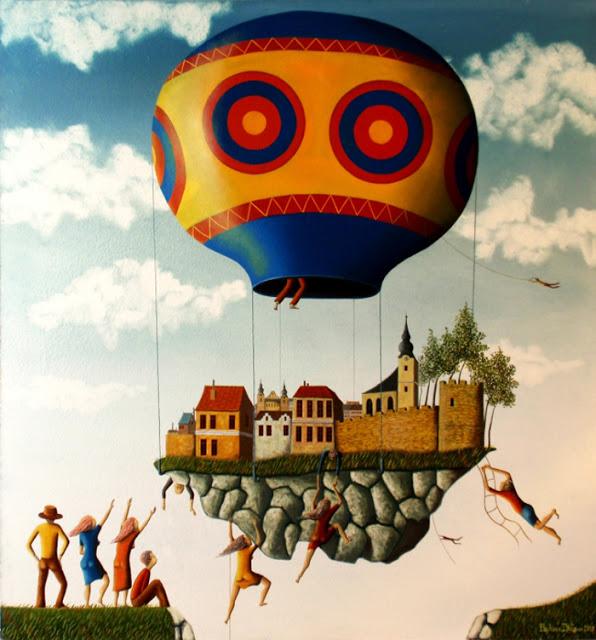 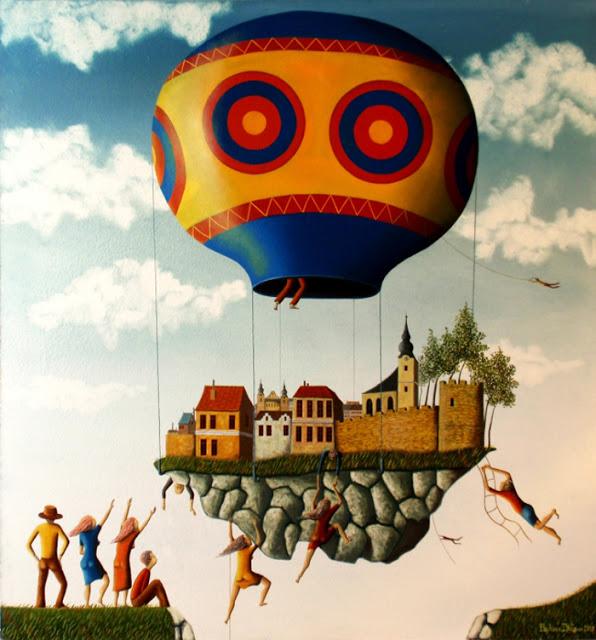 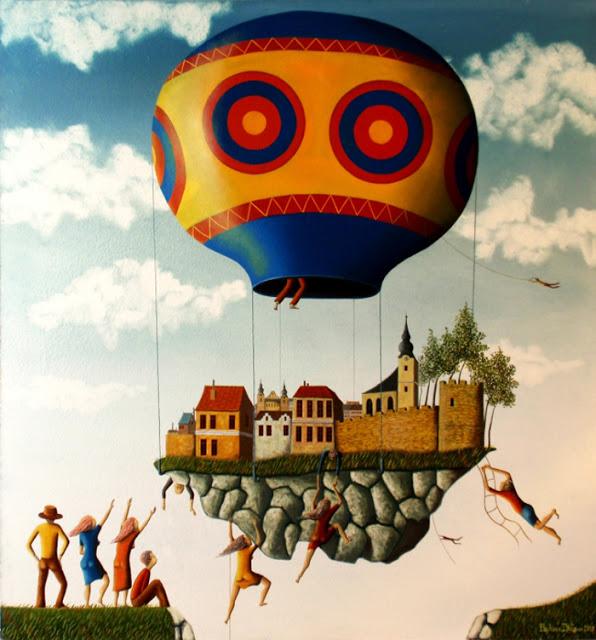 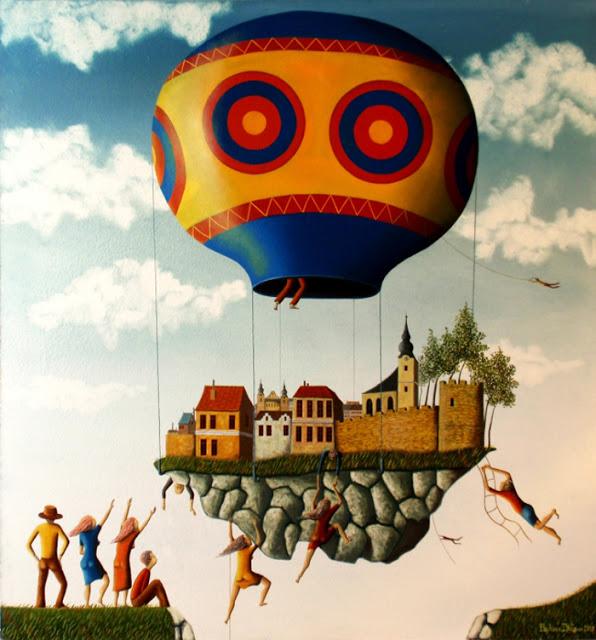 AI,
1
Esposizione  a  diversi rischi:peggiori condizioni di vita Minori risorse (istruzione, lavoro…) Discriminazione,
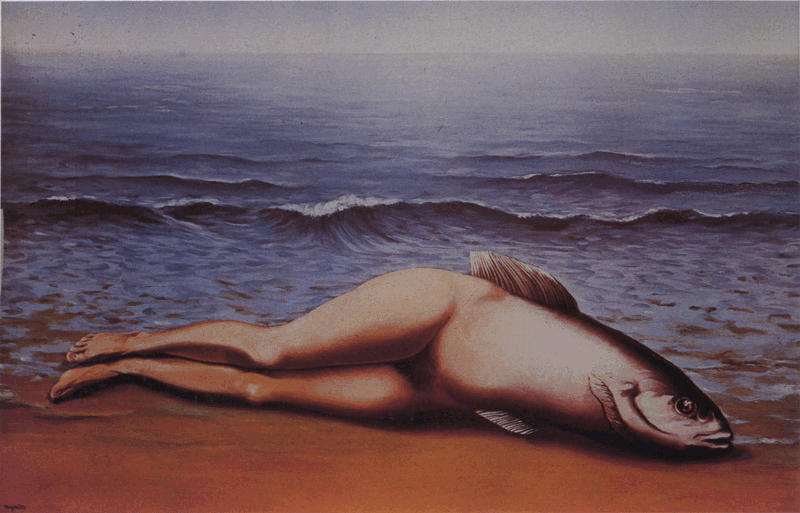 shock culturale ed identitario
Sradicamento culturale, affettivo  e sociale
Mantenimento culturale
Adattamento culturale
Chi migra è tra due culture, tra due mondi con 
diversi modi di pensare, diversi valori.
2
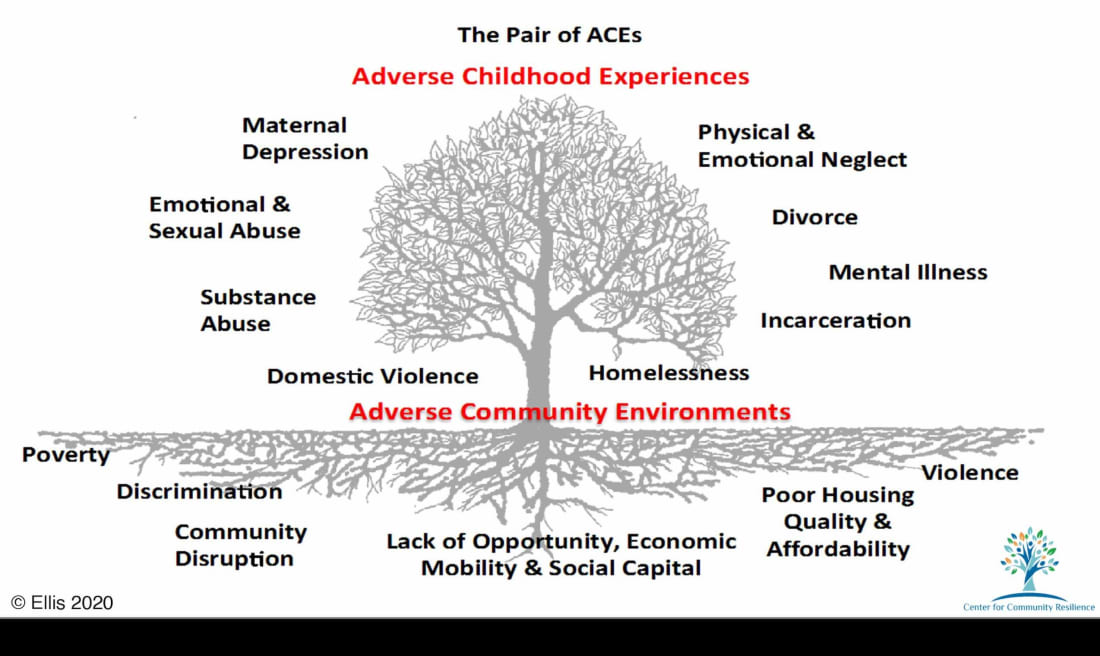 Expanded ACEs (Cronholm e al. 2015)
3
[Speaker Notes: Le esperienze infantili avverse (ACE) sono eventi potenzialmente traumatici che si verificano prima che un bambino raggiunga l'età di 18 anni. Tali esperienze possono interferire con la salute, le opportunità e la stabilità di una persona per tutta la sua vita e possono anche influenzare le generazioni future.
I ricercatori hanno identificato un legame tra l'esposizione all'ACE e una maggiore probabilità di effetti negativi sulla salute e sul comportamento nel corso della vita, come malattie 
Dallo studio originale, l'elenco degli ACE in varie misure si è ampliato con l'obiettivo di acquisire diversi dati sulla popolazione, in particolare dai bambini di colore e da coloro che vivono in povertà. Ad esempio, dal 2011, le domande ACE sul National Survey of Children's Health (NSCH) hanno incorporato morte familiare, violenza di quartiere, difficoltà economiche e trattamento ingiusto basato su razza o etnia.]
Il doppio binario dell’esperienza dei minori stranieri esposti ad esperienze potenzialmente traumatiche
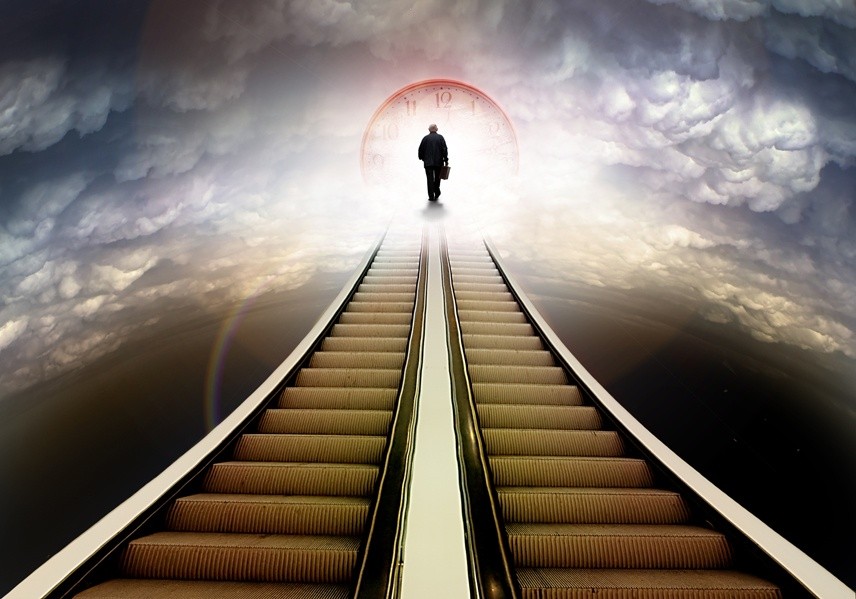 Luthar ’91; Bronfebrenner ‘79; Rutter ‘87; Sroufe ’97;Crittenden ‘97
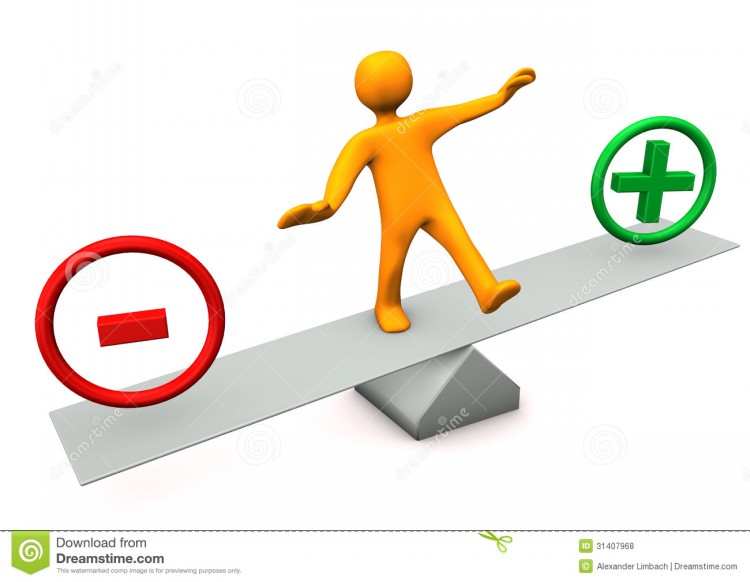 RESILIENZA
Resilienza
Vulnerabilità
I modi in cui fanno fronte alle avversità e alle violenze e la sofferenza che ne deriva non possono esser considerati separatamente.
4
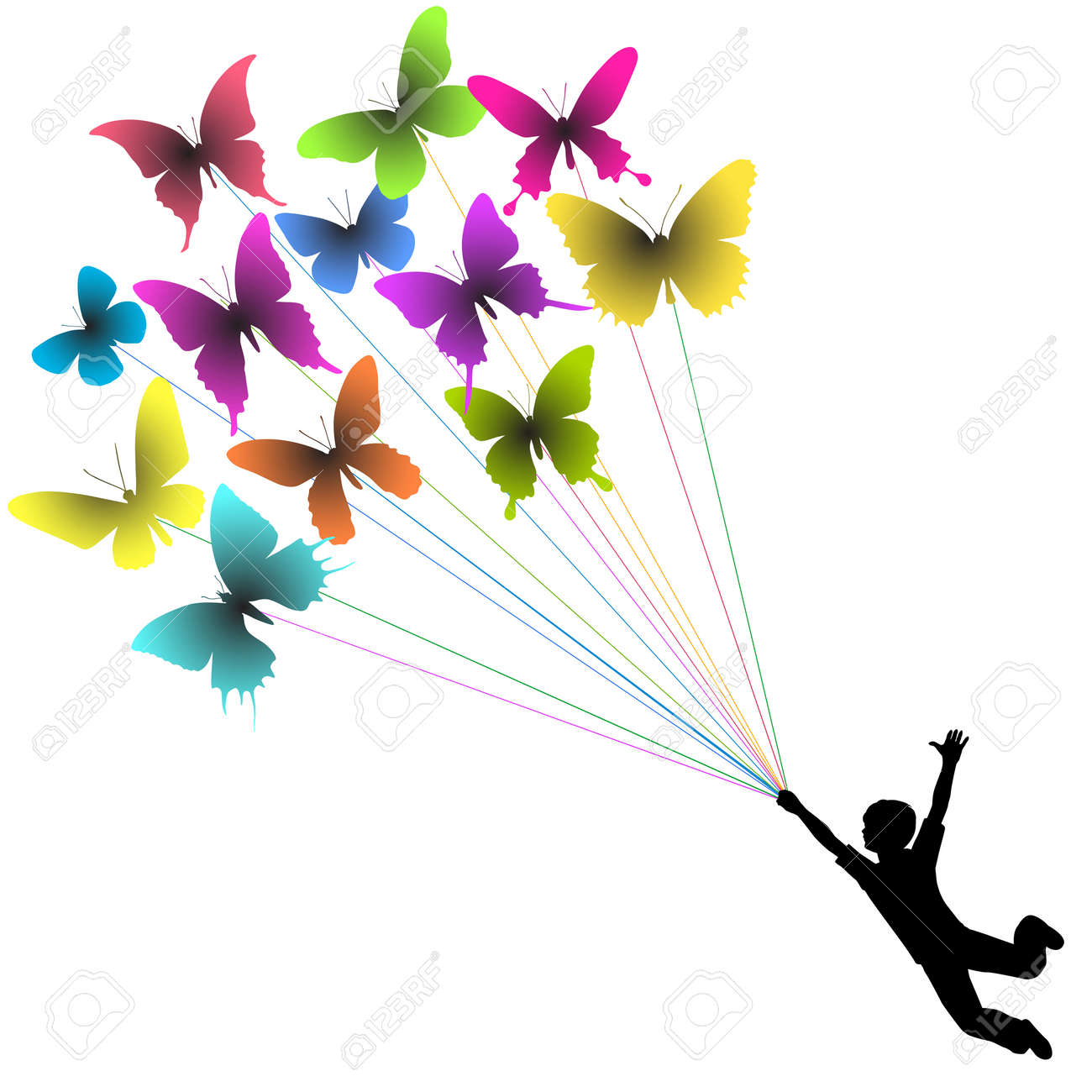 La cornice teorica e 
metodologica di riferimento
Bronfenbrenner, 1997
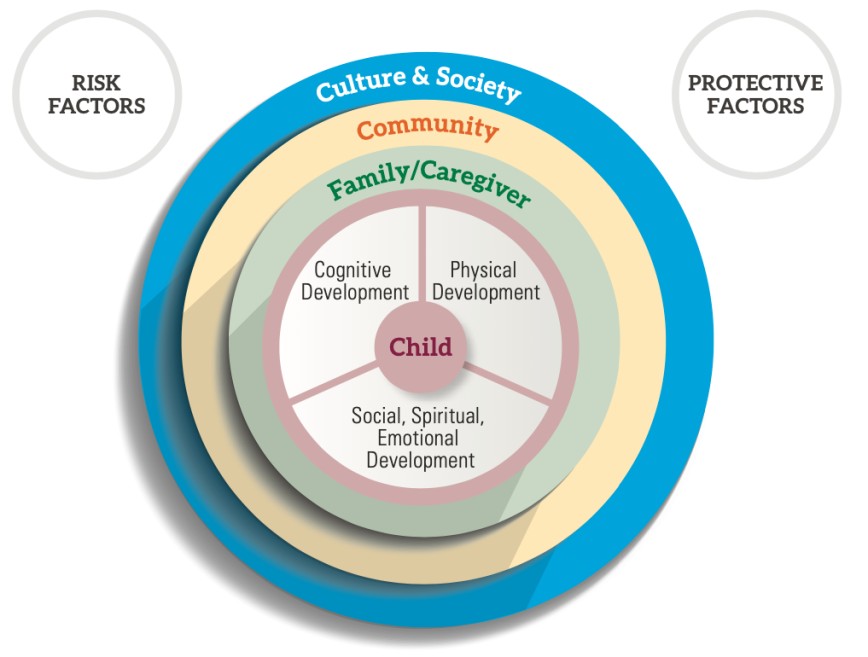 interdisciplinarietà 
integrazione dei servizi
reti istituzionali, informali solidali
5
Difensori 
Magistratura
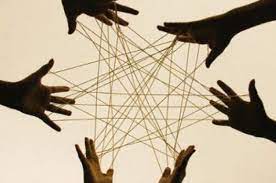 SETTING MULTIPLI
SERVIZI SANTARI 
OSPEDALIERI e TERRITORIALI
CULTURA 
DELL’INCONTRO
Mediatori  culturali
SERVIZI SOCIALI
TERZO SETTORE
Comunità di appartenenza
associazioni
SCUOLA
F.F.O.O.
6
WHO,  2006
campagne di informazione sui diritti dei minori nella legislazione italiana 
produzione di materiali multilingua sulle funzioni  dei servizi  e sulle opportunità di supporto
diffusione di una cultura  condivisa  della protezione dell’infanzia
della diversità  come una ricchezza, come valore
1
dalla tutela
all’inclusione
WHO
 INSPIRE 2020
,
Essere «visti» nella  propria soggettività Sperimentare continuità con le proprie radici e integrarsi con il tessuto sociale
7
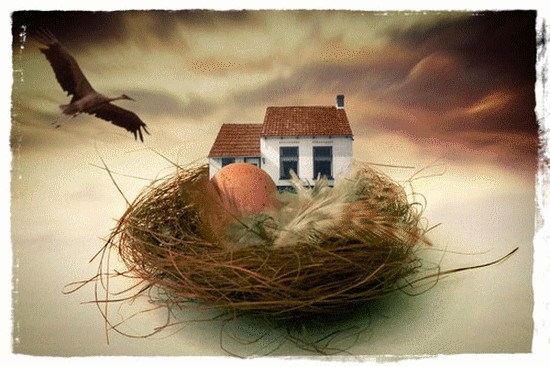 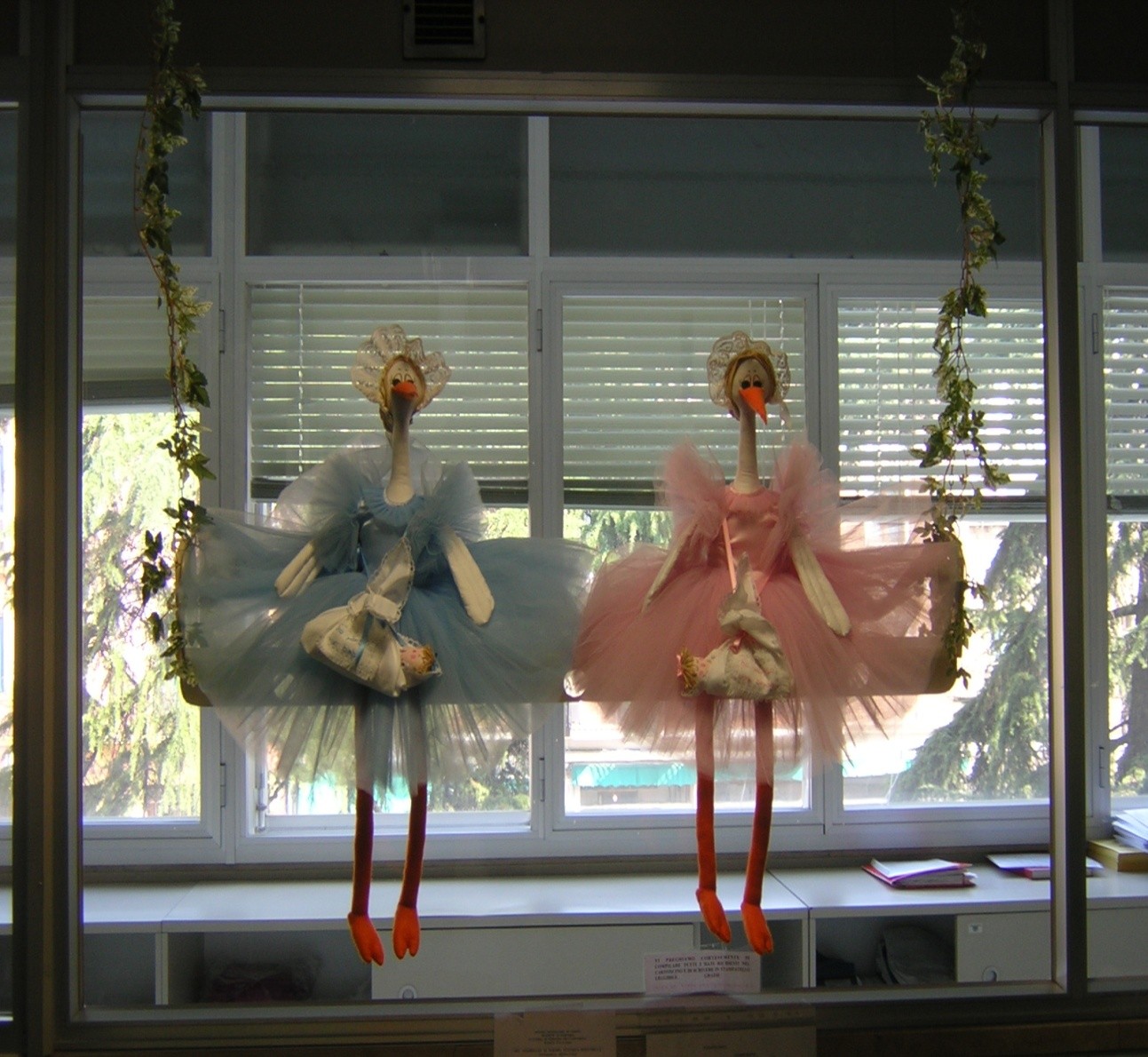 Promuovere l’accesso ai servizi socio-educativi e della rete
organizzazione di incontri di sensibilizzazione con le comunità migranti per favorire un dialogo aperto e interculturale,  creare ponti  con le famiglie
2
campagne di sensibilizzazione e programmi di prevenzione e di formazione al fine di promuovere contesti relazionali solidali, inclusivi e rispettosi delle diversità
Accogliere la nascita: il bambino reale tra rischio e protezione
8
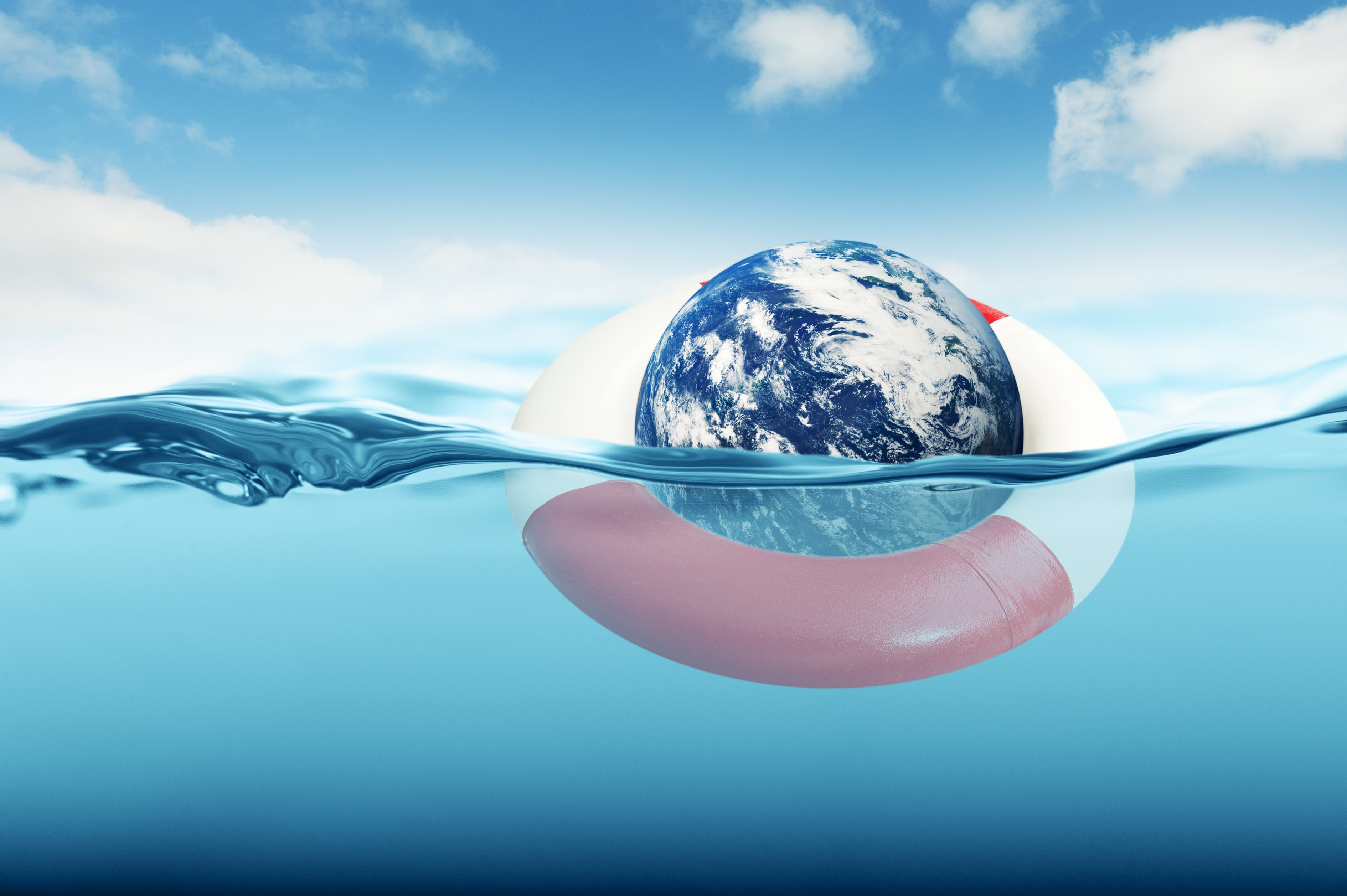 eventi di aggregazione, anche con le scuole, dedicati a temi sensibili con i genitori sia italiani che stranieri per favorire uno scambio interculturale
laboratori creativi, di alfabetizzazione emotiva e di destrutturazione degli stereotipi di genere indirizzati ai minori
Comunità resilienti
9
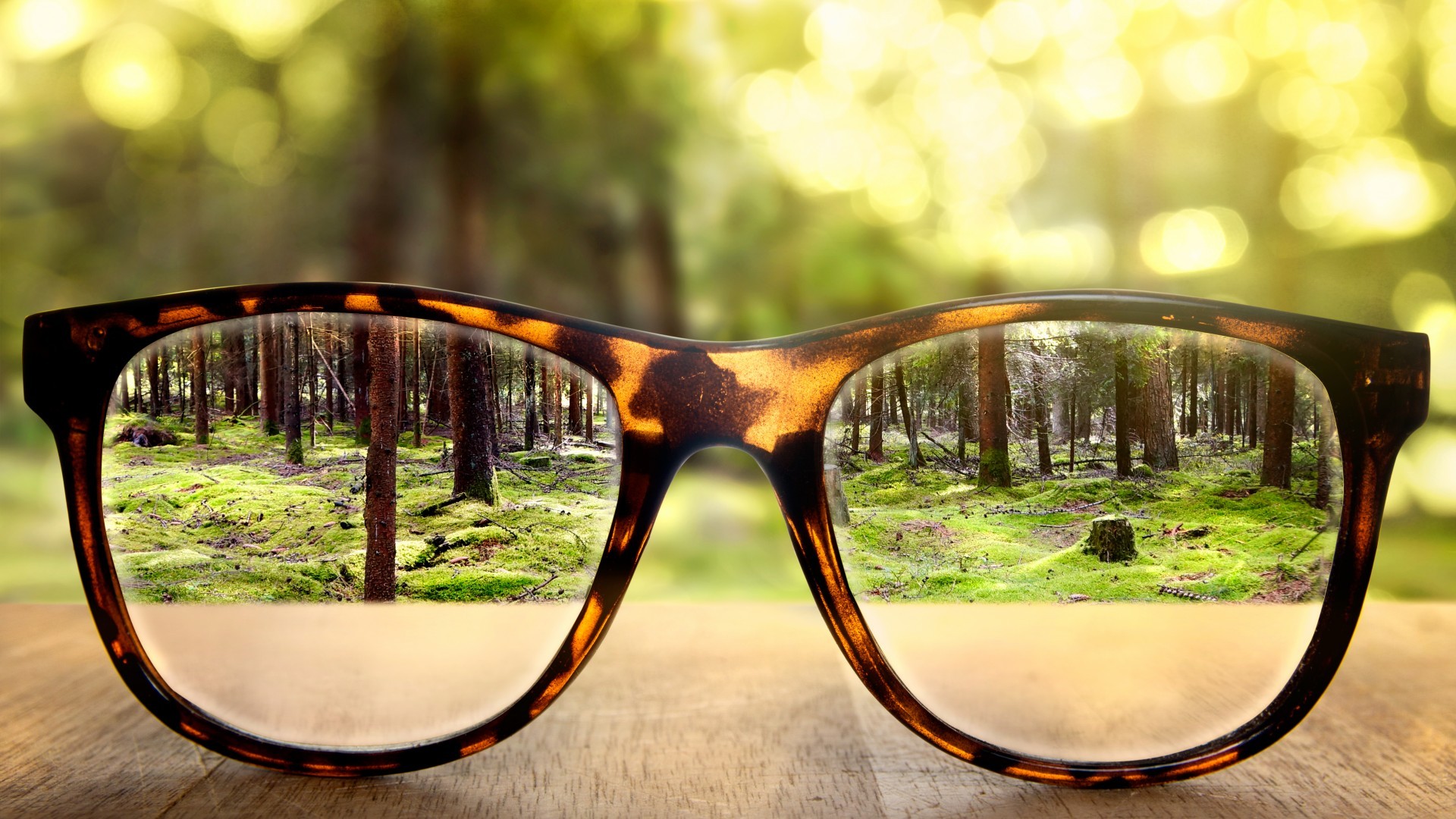 Conoscenze
Competenze
Autoriflessività
Prevenire  e rilevare   la violenza
storia familiare  e  
contesto socioculturale
intervisione e  
supervisione
10
Sportello di ascolto  e supporto psicologico
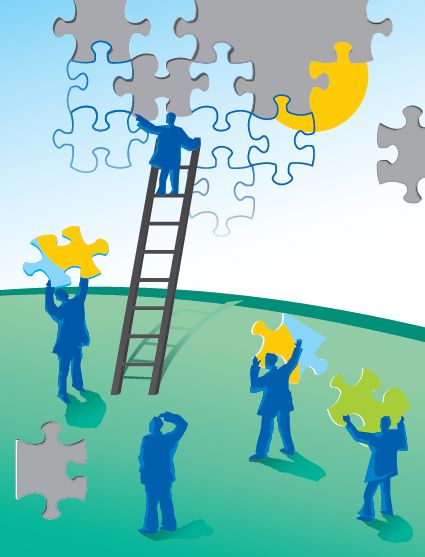 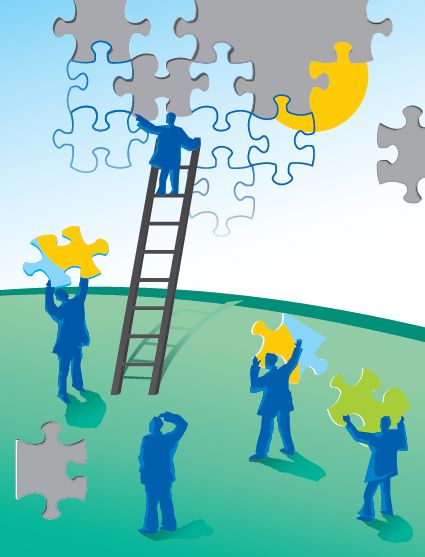 Screening
valutazioni
equipes interdisciplinari
 integrate
11
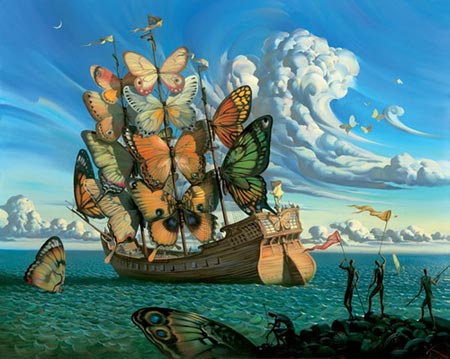 GRAZIE